Computer Assistance Cloud Classification
By Menyang
Could Family
Low cloud:
Height <= 2000m

Middle could:
2000m < Height <= 5000m

Hight could:
5000m < Height
Binocular Camera
Two independent lenses
Method
Using math formula
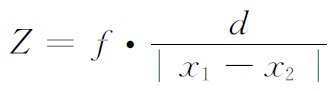 The Error Between Real and Measure
Line: Real height
(laser measurement)
Points: Our result
3D Height Map
Future Works
Get Special Points
Using subpixel detection the edge points

(The red points is what we got)
Training Classification Module
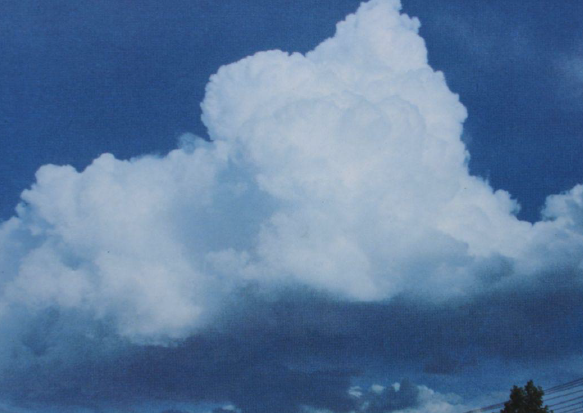 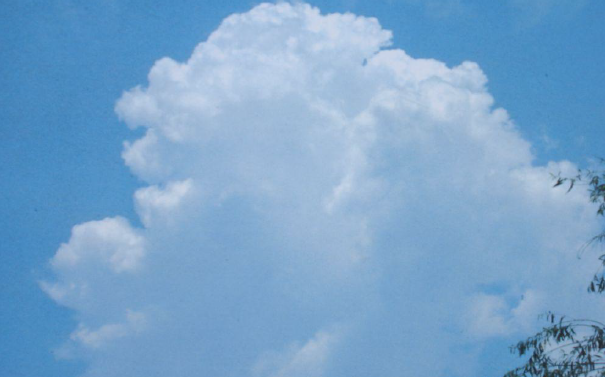 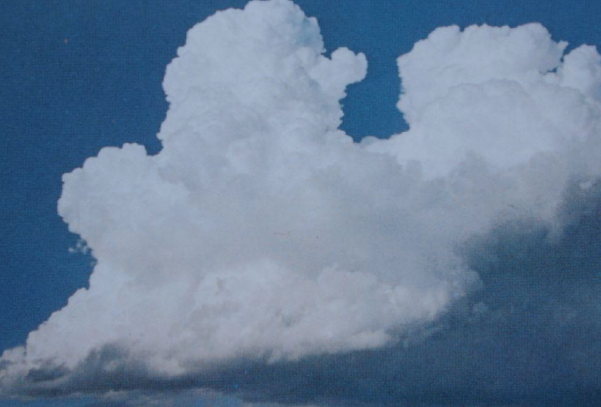 Using plenty of this extract cloud pictures training our module. 
(We have nearly 6,000 pictures now)
Classification
1: Stratocumulus   2: Altocumulus
Thanks!